Unit 8 Summer Holiday Is Coming
Baseball Season
WWW.PPT818.COM
Studying  aims
重点单词和词组
    Baseball  pop  if  ever  shame  root   play …against   take…out    root…for 
重点句子
   1.On weekends, we will play against other teams.
   2.My family will come and watch me watch.
   3.For it’s root toot for the home team
Be going to +v和  will +v 的用法.
New words
baseball
snack
pop
if
ever
root
toot
shame
棒球   
点心；小吃
汽水
如果
曾经；究竟；到底
加油
嘟嘟
羞愧；惭愧
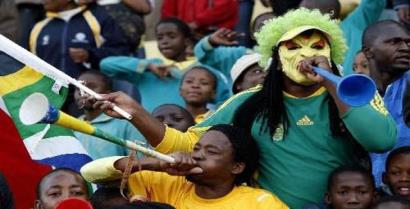 Listen to the text and fill in the blanks.
(1) 　　　　is the writer’s favourite sport. 
(2)Some evenings, they will play just for　　　. 
(3)The writer’s 　　　　and friends will come and watch them play.
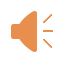 Baseball
PPT模板：www.1ppt.com/moban/                  PPT素材：www.1ppt.com/sucai/
PPT背景：www.1ppt.com/beijing/                   PPT图表：www.1ppt.com/tubiao/      
PPT下载：www.1ppt.com/xiazai/                     PPT教程： www.1ppt.com/powerpoint/      
资料下载：www.1ppt.com/ziliao/                   范文下载：www.1ppt.com/fanwen/             
试卷下载：www.1ppt.com/shiti/                     教案下载：www.1ppt.com/jiaoan/               
PPT论坛：www.1ppt.cn                                     PPT课件：www.1ppt.com/kejian/ 
语文课件：www.1ppt.com/kejian/yuwen/    数学课件：www.1ppt.com/kejian/shuxue/ 
英语课件：www.1ppt.com/kejian/yingyu/    美术课件：www.1ppt.com/kejian/meishu/ 
科学课件：www.1ppt.com/kejian/kexue/     物理课件：www.1ppt.com/kejian/wuli/ 
化学课件：www.1ppt.com/kejian/huaxue/  生物课件：www.1ppt.com/kejian/shengwu/ 
地理课件：www.1ppt.com/kejian/dili/          历史课件：www.1ppt.com/kejian/lishi/
fun
family
Read aloud and finish Exercise 1 in Let’s Do It.
(1)What is Greg going to do this summer?


(2)What’s the “Tigers”?


(3)What’s Greg’s favourite sport?
He is going to play baseball for the Tigers.
“Tigers” is the name of Greg’s team.
Baseball is his favourite sport.
(4)When will Greg’s team practice and when will they play against other teams?
They will practice in the morning and on weekends they will play against other teams.
(5)Who will come and watch Greg play?
His family and friends will come and watch him play
key points:
1.My family and friends will come and watch me play. 
   watch sb.do sth.意为“观看某人做某事”,强调看见全过程或表示动作经常发生。 
    She often watches her daughter（ dance，dancing)
     watch sb.doing sth.意为“看见某人正在做某事”,强调看见的动作正在进行。
     I watch a girl (dancing,dance) in the park now.
2. I don‘t care if I ever get back. if 意为“是             否”
   If they don’t win, it’s a shame,… 
  if意为“如果”,引导条件状语从句，“主将从现”
   I will call you if he ___( came, comes, is coming, come) back.
sum  up
play   baseball    打棒球  
play  agaist     与...比赛
take   sb/sth   out  带......出去
root  for...      为...... 加油
watch  sb  do    观看某人做某事
if   如果   主将从现
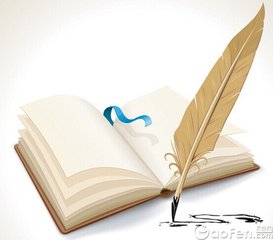 Excises
D
1. I often play______baseball after school.
     A  a    B  an   C  the  D  /
2. I often watch the teacher____ basketball after scschool.
     A  play  B  to play  C  plays  D  playing
3. The Tiger Team will ____the Lion Team soon.
        A  play with            B  play  against
        C  play  for             D   play
4.  If he____the exam, it will be a shame.
         A  doesn't pass           B  pass
         C   passes                   D   will
A
B
A
Fill in the blanks using “will” or “be going to”.
are going to
They ___________ have a party on Tuesday.
2. She _________ watch a movie this weekend.
3. I can’t talk now. I _____ call you later.
4. We _____ be on the same team this year.
5. What ______ you do this summer?
is going to
will
will
will
Homework
1.Recite  the words and phrases.
2.Write a passage about your favorite sport. (why? When to practice)    
3.Pview the next lesson.